Dimanche 03 Mars 2024
TROISIEME Dimanche de Carême
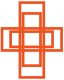 Paroisse St Michel
Avec toi, nous irons au desert (1/4)
1- Seigneur, avec toi, nous irons au désert, poussés, comme toi, par l'Esprit. (bis)
Et nous mangerons la parole de Dieu, et nous choisirons notre Dieu.
Et nous fêterons notre Pâque au désert :nous vivrons le désert avec toi !
Avec toi, nous irons au desert(2/4)
2. Seigneur nous irons au désert pour guérir, poussés comme toi par l’Esprit (bis)
Et tu ôteras de nos cœurs le péché, et tu guériras notre mal. Et nous fêterons notre Pâque au désert, ô vivant qui engendre la vie.
Avec toi, nous irons au desert (3/4)
3. Seigneur, nous irons au désert pour prier,
poussés, comme toi, par l'Esprit. (bis)
Et nous goûterons le silence de Dieu,
et nous renaîtrons dans la joie.
Et nous fêterons notre Pâque au désert :
nous irons dans la force de Dieu !
Avec toi, nous irons au desert(4/4)
4. Seigneur, nous irons au désert vers ta croix,
poussés, comme toi, par l'Esprit. (bis)
Et nous te suivrons au désert pas à pas,
et nous porterons notre croix.
Et nous fêterons notre Pâque au désert :
nous vivrons la folie de la Croix.
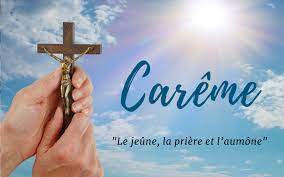 Kyrié:  Messe peuple de Dieu
Kyrie eleison, Kyrie eleison, Kyrie eleison,

Christe eleison, Christe eleison, Christe eleison,

Kyrie eleison, Kyrie eleison, Kyrie eleison
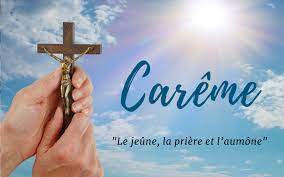 LITURGIE DE LA PAROLE
PREMIÈRE LECTURE
LA LOI FUT DONNEE PAR MOISE (EXODE 20, 1-17)
PSAUME
(18b(19), 8, 9, 10, 11)
R/ seigneur, tu as les paroles de la vie éternelle. (114, 9)
DEUXIÈME LECTURE
« Nous proclamons un messie crucifié, scandale pour les hommes, mais pour ceux que dieu appelle, il est sagesse de dieu » (1 Co 1, 22-25)
Gloire au Christ, parole éternelle du Dieu vivant. Gloire à toi, Seigneur. 
Dieu a tellement aimé le monde qu’il a donné son fils unique, afin que ceux qui croient en lui aient la vie éternelle.
 Gloire au Christ, parole éternelle du Dieu vivant. Gloire à toi, Seigneur. 
(cf. Jn 3, 16)
ÉVANGILE
« détruisez ce sanctuaire,  et en trois jours  je le relèverai»  (jn 2, 13-25)
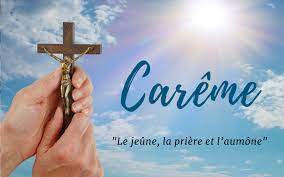 Credo : 
Je crois en Dieu, le Père tout-puissant, créateur du ciel et de la terre ; et en Jésus-Christ, son Fils unique, notre Seigneur, qui a été conçu du Saint-Esprit, est né de la Vierge Marie, a souffert sous Ponce Pilate, a été crucifié, est mort et a été enseveli, est descendu aux enfers, le troisième jour est ressuscité des morts, est monté aux cieux, est assis à la droite de Dieu le Père tout-puissant, d’où il viendra juger les vivants et les morts.
Je crois en l’Esprit-Saint, à la sainte Église catholique, à la communion des saints, à la rémission des péchés, à la résurrection de la chair, à la vie éternelle. Amen.
Prière universelle :
Sûrs de ton amour, et forts de notre foi,  Seigneur, nous te prions.
Offertoire: Reçois l’offrande de tes enfants(1/2)
Reçois l’offrande de tes enfants, tous unis dans un même élan

Père, Saint Dieu, Eternel, Tout-puissant, nous t’offrons notre humble hostile, pour les péchés de toute notre vie; sois pour nous compatissant

2.  Nous te l’offrons aussi pour les vivants. Pour nos sœurs et pour nos frères, qui avec nous t’adressent leurs prières et ceux qui sont absents
Offertoire: Reçois l’offrande de tes enfants (2/2)
Reçois l’offrande de tes enfants, tous unis dans un même élan
.
3. Reçois aussi Seigneur notre humble don, pour toutes ces âmes chères qui ont quittées nos maison de la terre, reçois-les dans ta maison.
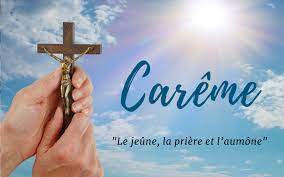 Sanctus : Messe peuple de Dieu
Saint, Saint, Saint le Seigneur, Dieu de l’univers (bis)

Le ciel et la terre sont remplis de ta gloire!
Hosanna au plus haut des cieux!

Béni soit celui qui vient au nom du Seigneur! 
Hosanna au plus haut des cieux!
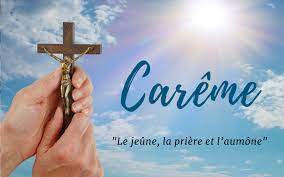 Notre Père qui es aux cieux, 
que ton Nom soit sanctifié, que ton règne vienne;
Que ta volonté soit faite, sur la terre comme au ciel. Donne-nous aujourd’hui notre pain de ce jour,Pardonne-nous nos offenses, comme nous pardonnons aussi à ceux qui nous ont offensés. 
Ne nous laisse pas entrer en tentation,Mais délivre-nous du mal.
Car c’est a Toi, qu’appartiennent le règne la puissance et la gloire, pour les siècles des siècles, 
Amen.
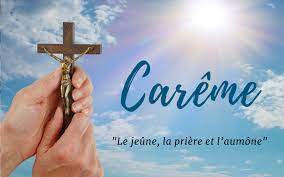 Agneau de Dieu: Messe peuple de Dieu
Agneau de Dieu, qui enlèves les péchés du monde, prends pitié de nous (bis)

Agneau de Dieu, qui enlèves les péchés du monde, donnes-nous la paix
Nous souhaitons vous rappeler que seules les personnes ayant fait leur première communion sont autorisées à communier. Dans le cas contraire, vous êtes invités à vous présenter les bras croisés sur le torse pour recevoir une bénédiction.
 
友情提示：只有己经初领圣体的基督徒教友才可以领受圣体。如果您这没有初领圣体，您可以双手交叉成 X 形，置于胸前，前往接受祝福。
 
Please be reminded that only baptized christians who have received First Holy Communion may receive Holy Communion. If you have not received First Holy Communion, you may approach the alter with your hands folded across the chest in an X in order to receive a blessing.
Communion: Tu fais ta demeure en nous Seigneur (1/3)
Tu es là présent, livré pour nousToi le tout petit, le serviteurToi, le Tout Puissant 
Humblement tu t‘abaisses
Tu fais ta demeure en nous Seigneur. 
1- Le pain que nous mangeons
Le vin que nous buvons  
c'est ton corps et ton sang
Tu nous livres ta vie
Tu nous ouvres ton cœur
Tu fais ta demeure en nous Seigneur.
[Speaker Notes: GGGGG]
Communion: Tu fais ta demeure en nous Seigneur(2/3)
Tu es là présent, livré pour nousToi le tout petit, le serviteurToi, le Tout Puissant 
Humblement tu t‘abaisses
Tu fais ta demeure en nous Seigneur. 
2- Par le don de ta vie Tu désires aujourd'hui 
Reposer en nos cœurs ! Brûlé de charité, Assoiffé d'être aiméTu fais ta demeure en nous Seigneur.
[Speaker Notes: GGGGG]
Communion: Tu fais ta demeure en nous Seigneur (3/3)
Tu es là présent, livré pour nousToi le tout petit, le serviteurToi, le Tout Puissant 
Humblement tu t‘abaisses
Tu fais ta demeure en nous Seigneur. 

3 - Unis à ton Amour, Tu nous veux pour toujours 
Ostensoirs du Sauveur,  En notre humanité, Tu rejoins l'égaréTu fais ta demeure en nous Seigneur.
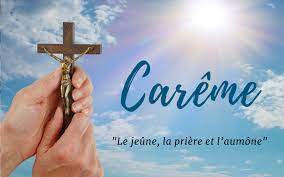 26
Sortie: Que ma bouche chante ta louange (1/3)
1 – De toi Seigneur nous attendons la vie, que ma bouche chante ta louange
Tu es pour nous un rempart, un abri; que ma…
La joie du cœur vient de toi, ô Seigneur…
Notre confiance est dans ton nom très saint; que ma..

Sois loué Seigneur pour ta grandeur, sois loué pour tous tes bienfaits. Gloire à toi Seigneur tu es vainqueur ton amour inonde nos cœurs; que ma bouche chante ta louange
27
Sortie: Que ma bouche chante ta louange (2/3)
2 – Seigneur tu as éclairé notre nuit, que ma bouche..
Tu es lumière et clarté sur nos pas, que ..
Tu affermis nos mains pour le combat, que ma …
Seigneur tu nous fortifies dans la foi, que ma bouche..

Sois loué Seigneur pour ta grandeur, sois loué pour tous tes bienfaits. Gloire à toi Seigneur tu es vainqueur ton amour inonde nos cœurs; que ma bouche chante ta louange
28
Sortie: Que ma bouche chante ta louange(3/3)
3 – Tu viens sauver tes enfants égarés, que ma bouche..
Qui dans leurs cœurs espèrent en ton amour, que ma bouche..
Dans leur angoisse ils ont crié vers toi, que ma bouche..
Seigneur tu entends le son de leurs voix, que ma bouche
Sois loué Seigneur pour ta grandeur, sois loué pour tous tes bienfaits. Gloire à toi Seigneur tu es vainqueur ton amour inonde nos cœurs; que ma bouche chante ta louange
Bon dimanche a tous!
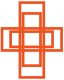 Paroisse St Michel